Colonialismo e imperialismo
fine Ottocento/inizio Novecento: processo di ampliamento del mondo e integrazione sempre più stretta tra le sue parti (globalizzazione nel suo significato storico)

l’Occidente alla conquista del mondo:
Le antiche potenze coloniali (Regno Unito, Francia, Olanda, Russia)
Nuovi Stati, anche di recente formazione (Belgio, Germania, Italia, Stati Uniti)
Marginalizzazione della Spagna
Ingresso sulla scena del Giappone

 nuovi studi sugli imperi (un termine che è tornato prepotentemente sulla scena politica negli ultimi venti anni) e sulle loro differenti forme di dominio
L’uso del termine impero (Germania, Austria-Ungheria, Russia, Impero Ottomano, Giappone, Regno Unito (dal 1877), Francia (fino a Napoleone III, ma revanscismo imperiale)
> Tra la fine dell’800 e il 1914 conquista politica e militare euro-americana quasi totale di tre continenti: Oceania, Africa (tranne l’Etiopia), Asia (ex. penisola arabica, Afghanistan, Cina, Tibet e Nepal)
Accelerazione, alla fine dell’800, del processo di colonizzazione: 
- impulso dell’industrializzazione europea
- concorrenza tra Stati nazione (conquista politica e militare, oltre che economica)
Modalità del dominio coloniale:
1. dominio economico commerciale indiretto
2. dominio coloniale diretto
3. azione militare e diplomatica per imporre una egemonia
Modalità della risposta delle élites autoctone:
1.  Modernizzazione per imitazione delle élites colonizzatrici
2. Forme di irrigidimento dei tratti identitari e distintivi rispetto all’Occidente che a volte sfociano in forme di resistenza armata
3. Dialogo tra le élites politiche autoctone e le principali religioni del paese > commistione di religioso/sacro e politico
Differenti teorie sull’imperialismo:
interessi economici > colonie come fonte di materie prime; come mercati ove collocare le merci prodotte nella madrepatria; come aree di investimento; per i vantaggi ambientali offerti
John Hobson, L’imperialismo (1902)
Rudolf Hilferding, Il capitalismo finanziario (1910)
Vladimir Lenin, L’imperialismo, fase suprema del capitalismo (1917)
Motivazioni dell’imperialismo: 
- carattere strategico, ma anche politico-simboliche
superiorità dell’uomo bianco sulle popolazioni assoggettate
[l’ideologia ‘fardello dell’uomo bianco’ con cui la letteratura e le arti presentano l’imperialismo > Edward Said: Orientalismo (1878) e Cultura e imperialismo (1993)]
Raccogli il fardello dell’uomo bianco (R. Kipling, 1899)Raccogli il fardello dell’Uomo Bianco-E ricevi la sua antica ricompensa:Il biasimo di coloro che fai progredire,L’odio di coloro su cui vigili–Il pianto delle moltitudini che indirizzi(Ah, lentamente!) verso la luce:"Perché ci ha strappato alla schiavitù,La nostra dolce notte Egiziana?"
Scramble for Africa (1881-1914)
Congo Belga
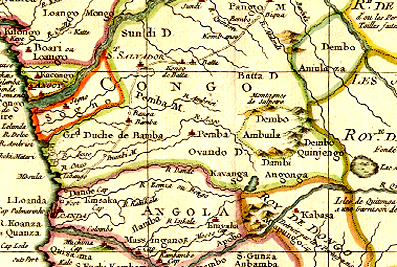 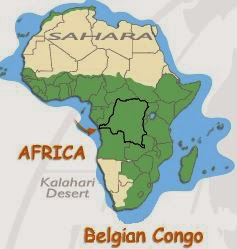 Rivalità coloniali.Britannici e russi in Afghanistan
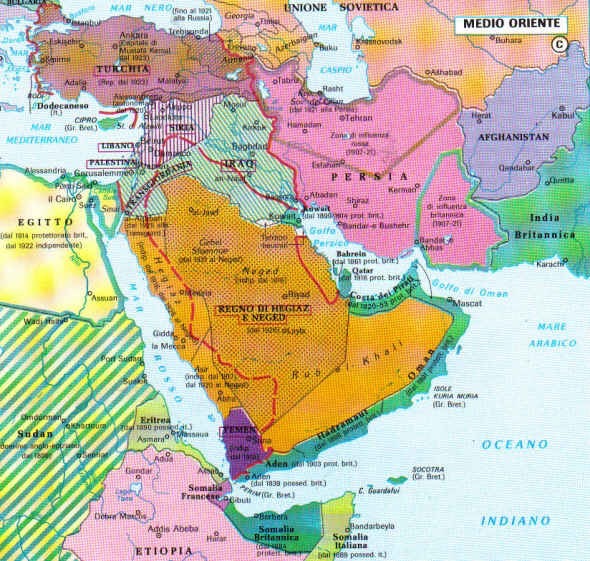 Rivalità coloniali. Francia e Regno Unito in Africa
Guerra anglo-boera
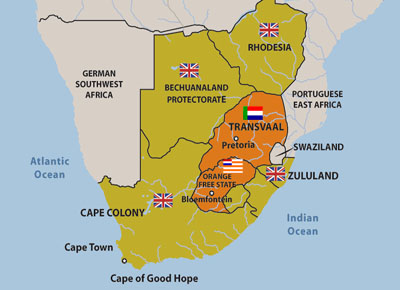 Guerra ispano-americana
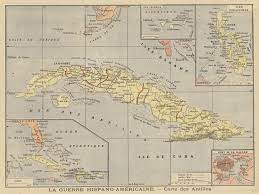 Guerra cino-giapponese (1894-95) e russo giapponese (1904-5)
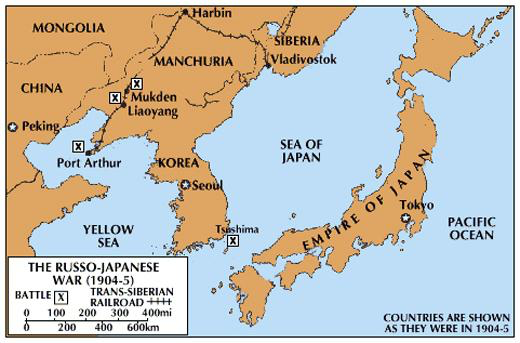